Army STANDARD TRAINING PACKAGE
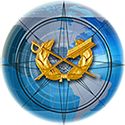 [Speaker Notes: Select Note Pages contain instruction comments to assist with your presentation.

This Standard Training Package (STP) is current as of 2 October 2024. To ensure this is the most current version, please go to https://tjaglcs.army.mil/en/resources/stp.]
UNIFORMED SERVICES EMPLOYMENT AND REEMPLOYMENT RIGHTS ACT (USERRA)
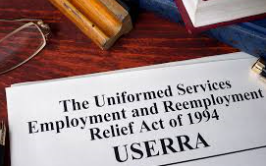 [Speaker Notes: Select Note Pages contain instruction comments to assist with your presentation.

This Standard Training Package (STP) is current as of 2 October 2024. To ensure this is the most current version, please go to https://tjaglcs.army.mil/en/resources/stp.

 Instructor Comments:
  This briefing is designed to inform Service members of their rights and obligations under USERRA and to provide points of contact for any service-related employment issues.  

 Background:

  USERRA was signed on October 13, 1994 and became effective December 12, 1994.  USERRA strengthens and clarifies its predecessor the Veterans’ Reemployment Rights Act enacted pursuant to issues that arose during the Vietnam Era.  However, Veteran’s reemployment rights laws date back to WWII.  A history of Veterans' rights laws can be found at Lapine v. Town of Wellesley, 304 F.3d 90 (1st Cir. 2002).

Department of Defense Instruction 1205.12  require the Secretaries of the Military Departments to provide initial and annual USERRA training to all RC members.]
USERRA Briefing Outline
Background

Prerequisites to coverage

USERRA protections

Possible employer defenses

Who to contact if you have a USERRA-related issue
[Speaker Notes: Instructor Comments:

This briefing covers the following components of USERRA:

  Background information concerning the law;

  Prerequisites to coverage – in other words, when USERRA applies to the Soldier;

  Specific protections under USERRA, such as employer provided health plans or pension
 plans;

  Employer defenses, or certain exceptions to USERRA that benefit the employer; and

  Contact information if the Soldier encounters USERRA issues.]
USERRA Background Information
Enacted in 1994; roots date to the 1940s

Applies to virtually every U.S. Employer, both within the United States and overseas.  No minimum number of employees  

Implementing authority is the Department of Labor (DOL)

DOL prescribed regulations implementing USERRA in Dec 2005
[Speaker Notes: Instructor Comments:

 The 1994 Uniformed Services Employment and Reemployment Rights Act is a re-codification of the Vietnam Era Veterans’ Readjustment Assistance Act of 1974, commonly known as the Veterans’ Reemployment Rights Act.  Before this, the 1940 Selective Training and Service Act covered some reemployment rights.
 
 USERRA applies to virtually all US employers, both in the United States and overseas.  The courts are still deciding whether the Act applies to State Governments.  Your state may cover you with its own version of USERRA.  Some states give further protection to service men and women, while others attempt to reduce it.   

 Background

 USERRA authorized the Secretary of Labor (in consultation with the Secretary of Defense) to prescribe regulations implementing the law as it applies to States, local governments, and private employers.  DOL published those regulations in 2005.

 The Supremacy Clause of the United States Constitution provides that states cannot contradict federal law, except that state laws may expand entitlements to individuals]
USERRA Background Information
In general, USERRA:

Protects reemployment rights for persons absent from employment because of military service

Prohibits employment discrimination based on past, current, or possible future military service

Prohibits employment retaliation for exercising a right under USERRA
[Speaker Notes: Instructor Comments:

The three key purposes of USERRA are:

 To encourage noncareer military service by eliminating or minimizing the disadvantages to civilian careers that could result from such service; 

Noncareer military service includes Reserve, National Guard, or individuals only wish to perform one tour on Active Duty.  Servicemembers can serve up to 5 years (5 year rule), sometimes longer, and still have reemployment rights. 

 To minimize the disruptions to the lives of people effected by military service.  This includes the service member, their employers, fellow employees, and communities;

 To prohibit discrimination against persons because of their service in the uniformed services.

USERRA furthers these purposes by:

 Prohibiting employment discrimination against service members;

2)   Providing reemployment rights for persons who are absent due to military service; and

 Prohibits employment retaliation for exercising a right under USERRA]
Prerequisites for REEMPLOYMENT RIGHTS
Civilian job
Absence due to military service
Advance notice to employer
Military service cannot exceed 5 years*
Separation under Honorable conditions
Report back in a timely manner
[Speaker Notes: Instructor Comments:
All items will be discussed in detail in the following slides.  The asterisk regarding the five year limitation is to indicate the very significant exceptions to this prerequisite that will be discussed later.]
Civilian Job
Claimant must be “employed by someone else”
USERRA does NOT cover persons who are:
Self-employed
Employed for brief, non-recurrent periods
Independent contractors*; or
Students (there are USERRA-like protections for students under 20 U.S.C. § 1091c)
[Speaker Notes: Instructor Comments:
The claimant must hold a civilian job; specifically, “employed by someone else.”  
USERRA does NOT cover persons who are:
	a)  Self-employed;
	b)  Employed for brief, nonrecurrent periods;
	c)  Independent contractors
	d)  Students. 

There is no religious exemption.  USERRA also covers church employees.

* Unless specific factors are present to indicate independent contactor is essentially an employee.]
Absence Due to Military Service
“Service in the uniformed services” includes:
Active and Reserve components of the Armed Forces of  the United States (to include National Guard duty under Federal authority - Title 10 & 32);
Public Health Service; 
As designated by President in emergencies
Voluntary or involuntary call-ups;
Intermittent disaster response service/training

National Guard members serving on State Active Duty: a) for 14 days or more, b) in support of a national emergency declared by the President under the National Emergencies Act, or c) in support of a major disaster declared by the President under Section 401 of the Stafford Act, are now covered under USERRA.
[Speaker Notes: Instructor Comments:

This slide only was updated in December 2, 2021]
Advance Notice to your Employer
Notice can be either verbal or written, but should be in writing to protect all parties

No time frame specified in USERRA, but regulations recommend at least 30 days prior

Exception to notice requirement: 
        “military necessity” or “unreasonableness”
[Speaker Notes: Instructor Comments:

Written notice strongly encouraged.

For Battle Assemblies / Drills, provide employer a copy of the annual schedule.  Make sure the security manager clears it for release first.

Do not rely upon the exception, which is rarely applicable.  The exception may apply for classified missions, unpredictable disaster responses, etc.]
Military Service Cannot Exceed 5 Years
The 5 Year Rule:  USERRA protections do not apply if period of military service exceeds 5 cumulative years
BUT
The 5 year rule does NOT include:  
IDT, AT, involuntary recall or retention, partial mobilization, presidential selected reserve call-up, full mobilization; OR
Periods of military service with previous civilian employer; a separate 5 year clock exists for each employer.
[Speaker Notes: Instructor Comments:

 For example, if a Soldier leaves the job for an Active Guard Reserve (AGR) tour, with proper notice,  for three years, and returns, USERRA will cover the Soldier.  The Soldier will be charged for three years against the five year limit.  If the Soldier leaves the job and works for a new employer, the clock restarts for the new employer. 

 There are periods that do not count towards this 5-year time limit.  These periods are IDT, AT, involuntary recall or retention, and service in time of partial mobilization, full mobilization, or presidential selected reserve call up.  An example is the operations in Afghanistan and Iraq.  USAR and NG Soldiers who were mobilized to serve in Iraq and Afghanistan (under most circumstances) were under a partial mobilization order.  Service under this partial mobilization does not count against the USERRA 5 year rule.

 Changing agencies within the federal government does not count as changing jobs.]
Discharge Characterization
No USERRA rights if:

Dishonorable or Bad Conduct Discharge (enlisted)
Dismissal (officers)
Under Other Than Honorable Conditions discharge
Officer dropped from rolls
[Speaker Notes: Instructor Comments:

 Servicemembers who receive a court-martial conviction and a sentence that includes a Dishonorable or Bad-Conduct discharge, or a Dismissal, lose USERRA coverage. 

 Also, Servicemembers who receive Under Other Than Honorable Conditions discharge through an adverse administrative separation lose USERRA coverage.

 Officers who are AWOL and then Dropped from Rolls (DFR) lose coverage (and are still subject to prosecution for the unauthorized absence).

 This means that a Servicemember must receive either an Honorable or General discharge for service to maintain USERRA rights.]
Discharge Characterization
What about a retroactive upgrade?

USERRA applies, and employee has the right to be reinstated

Employee does not, however, receive back pay
[Speaker Notes: Instructor Comments:

 If the Servicemember successfully applies to the Army Discharge Review Board or the Army Board for Correction of Military Records for an upgrade to at least a General Discharge, he will receive retroactive USERRA protection.  However, the  employer is not required to restore back pay and other benefits for the time between the discharge and the upgrade.]
Timely Reporting
Up to 30 days: Report to work after safe travel + 8 hours

31 - 180 days: Submit reemployment application w/in 14 days

181 days or more: Submit reemployment application w/in 90 days

Failure to meet timelines: Normal employer rules apply
[Speaker Notes: Instructor Comments:

 It is best to agree on a return date with the employer, with the caveat that the military may unexpectedly extend or shorten the period of service. 

 On return to work, the claimant should apply for reemployment in writing, even though it is not required.   A sample application is available on the ESGR web site.  

 Failure to report back within these timelines will normally result in loss of USERRA protections, but the normal employer rules and penalties regarding unauthorized absences may apply.]
Timely Reporting
Disabled or Impaired due to military service:
Have up to 2 years to request reinstatement
Employer must make “reasonable accommodations,” unless doing so results in an undue hardship
[Speaker Notes: Instructor Comments:

 Those who incur service-connected disabilities during the qualifying military service have 2 years to report regardless of the length of absence.

 Also, USERRA and the Department of Labor regulations require the employer to make reasonable efforts to accommodate the disability, unless doing so creates an undue hardship to the employer.  (Undue hardship is difficult to meet.)]
USERRA Protections
Prompt reemployment and training
Accrued seniority
Health insurance coverage
Special protection from discharge
[Speaker Notes: Instructor Comments:

 A servicemember who meets all of the previously discussed requirements for reemployment rights is entitled to these protections under USERRA.]
Prompt Reemployment
USERRA:  An employee who meets the criteria “upon completion of a period of service in the uniformed services, shall be promptly reemployed in a position of employment.”
[Speaker Notes: Instructor Comments:

 This means that a person in compliance with USERRA will receive his or her job back “promptly.”  The law doesn’t define what “prompt” means, but the Department of Labor regulations defines it “as soon as practicable under the circumstances.”  Absent unusual circumstances, reemployment must occur within two weeks of reapplication for employment before the next work day.  However, for situations such as weekend drill or battle assembly, or a normal AT period, prompt reemployment will generally mean the next regularly scheduled working day. 

 Notice also that the statute says “A position of employment.”  This may or may not be the same job as before, but an equivalent position.   (Covered in next two slides)]
Escalator Principal
Increasing employee seniority, concurrent with military service:
Employee returns to the seniority escalator at same level as if had remained continuously employed
[Speaker Notes: Instructor Comments:

 If seniority is an escalator, and the Soldier steps off of the escalator to perform uniformed service, she does not get back on where she stepped off when she returns to work.  Instead, she gets on the seniority escalator where she would have been had she been riding on the escalator the whole time.

 This benefit can be detrimental.  For example, if the Soldier’s seniority or job classification would have caused her to be laid off during the period of service, and the layoff continued after the date of reemployment, reemployment would reinstate her to layoff status.]
Seniority
“A person who is reemployed under this chapter is entitled to the seniority and other rights and benefits determined by seniority that the person had on the date of the commencement of service in the uniformed services plus the additional seniority and rights and benefits that such person would have attained if the person had remained continuously employed.”
[Speaker Notes: Instructor Comments:

 (Underlining not in the statute; added for emphasis.)

 This is the “escalator” principle.]
Prompt Reemployment
USERRA:  “a position of employment”
 Period of service up to 90 days
 Period of service over 90 days

Training for the position 

Disability:  Another position which is equivalent – or  the nearest equivalent – in seniority, status, or pay
[Speaker Notes: Instructor Comments:

“A position of employment” does not necessarily mean the actual job the Soldier (employee) held.

If the Soldier (employee) is away for up to 90 days:

	1) Reemployment will be in the same position the Soldier (employee) would have been in if he had not left, if qualified for the position.  (Remember the escalator principle.)

	2) If not currently qualified for the same position the Soldier would have been in if he had not left (for example, if the Soldier missed necessary training) the employer must make reasonable efforts to help the employee become qualified to perform the duties of this position (for example, provide the missed training).

	3) If the Soldier (employee) is not qualified for the position , and the employer has made reasonable efforts to qualify him without success, then the Soldier (employee) will be given the position closest to the position he was in on the date he left, for which he is currently qualified (keeping in mind the escalator principle).

If the Soldier is away for more than 90 days:

	1) Reemployment will be in the same position the Soldier would have been in had he not left, if still qualified for the position, or in a position of like seniority, status, or pay, if qualified.

	2)  If no longer qualified for that position and the employer has made reasonable efforts to qualify him without success, then the Soldier will be given a  position of like seniority, status, and pay.

If the Soldier incurred or aggravated a disability during service which disqualifies him for the position, the employer must provide him with an equivalent position, or the nearest approximation to that equivalent position.]
Health Insurance Coverage
A service member who has health a insurance plan through a civilian employer may continue coverage for the shorter of the following time periods:

24-month period beginning on date of service-related absence; or
Period beginning on date of service-related absence and ending on date employee fails to return to employment under USERRA guidelines
[Speaker Notes: Instructor Comments:

 This option may get expensive, because the Soldier will owe premiums calculated as follows (described at next slide):]
Health Insurance Coverage
A service member who elects to continue coverage must pay the following depending on length of military service:
Service under 31 days:  regular employee share of premiums
Service over 31 days:  no more than 102% of the full premium under the plan
Employee share
Employer share
2% administrative costs
[Speaker Notes: Instructor Comments:

 If the Soldier is gone for 30 days or less, he will only have to pay his normal employee share of the premiums.  However, if he elects to continue coverage and is gone for 31 days or more, he will have to pay his share of the premiums, the employer’s share of the premiums, and potentially a 2% administrative cost.  The employer may elect to keep paying their share, but they are not required to do so.

 Tricare may be a better option for family members]
Special Protection From Discharge
Grace Period – Can’t be discharged from employment (except for cause)
< 30 days – no grace period
31-180 days – 180 day grace period
>180 days – 1 year grace period
[Speaker Notes: Instructor Comments:

 There is no special protection if the Soldier is gone for fewer than 30 days.

 The “grace period” described above means the period of time that the employer may discharge the claimant only “for cause.”

 Generally, “for cause” is misconduct, such as tardiness, insubordination, pilferage, etc.  USERRA does not protect the Soldier from ordinary layoffs or labor reductions.]
Miscellaneous ProtectionsSome “little known facts”
Employee can’t be forced to use vacation time to perform military service
Employer, not employee, responsible for covering employee’s shift or job (i.e. finding replacement)
Pension Benefits:
Time performing military service counts toward pension “time” requirements;
Soldier must make contributions, if part of plan
[Speaker Notes: Instructor Comments:

Lesser-known protections:

 Soldiers are not required to use their civilian vacation time to cover the period of service. 

2)   Soldiers will retain leave or other accrued benefits.  They may be able to use their leave during military service and continue to get a paycheck.  Normally, they will not be able to use sick leave for this purpose.

3)  Soldiers do not have to find a replacement to cover their job while they are gone.

4)  Time in service counts towards the Soldiers’  pension benefits.  If the employer has a pension plan that requires contributions, and no contributions are made while the Soldiers are away, Soldiers are still entitled to funding of the plan based on what they could have put in had they remained in continuous employment.  The employer will still have to pay his or her share, and Soldiers’ will have to pay their share.]
Employer Defenses
Employer Change in Circumstances [Impossibility Defense]

Undue Hardship on Employer

Brief and Non-recurrent Employment

Burden of Proof:  On employer
[Speaker Notes: Instructor Comments:

The employer has the burden to prove a defense, of which there are three:

Impossibility:  If the employer’s circumstances have changed so much that reemployment is impossible or unreasonable, USERRA  will not apply.  For example, if there has been a reduction in force that would have included the Soldier if he had been there, the employer does not have to reemploy him.

Undue hardship:  These cases are fact-specific and take into account such things as difficulty or expense, overall financial resources of the employer, nature of the facilities involved, size of business,  and structure and type of operations of the employer.  “Undue hardship” does not mean “inconvenience,” but instead means an action requiring significant difficulty or expense in light of the factors just mentioned.  Most likely this is a “totality of the circumstances” test.

3)  Brief and non-recurrent employment:  If there is no reasonable expectation of reemployment, USERRA does not apply.  For example, ABC Inc. hires the Soldier as a temp to help drywall a building.  If the Soldier deploys several days before the drywall is complete, USERRA does not apply.]
Discrimination Protections
“A person who is a member of, applies to be a member of, performs, has performed, applies to perform, or has an obligation to perform service in a uniformed service shall not be denied initial employment, reemployment, retention in employment, promotion, or any benefit of employment by an employer on the basis of that membership . . . .”
[Speaker Notes: 38 U.S.C. 4311(a).

Instructor Comments:

 (Underlining and italics not in the statute; added for emphasis.) 

 USERRA’s anti-discrimination provision applies all of the time, even before employment.  The protection is much broader than the others, as it also covers people who are not currently in uniform.  This section applies even if a person is simply applying for the uniformed services.

 For example, an employer may not refuse to hire or promote persons because they have applied to join a Reserve unit.  Also, an employer may not deny a person a promotion because of an anticipated deployment.  An employer’s saying “I am not going to hire you because you have applied for the Army Reserve,” or “I am not going to promote you because you have been deployed for a 18 months,” is evidence of a USERRA violation.

 If an individual’s past, present, or future connection with the military service is a motivating factor in an employer’s adverse action, then the burden of proof is on the employer to prove the same action would have been taken regardless of the individual’s connection with the military service.]
Benefit of Employment
“[A]ny advantage, profit, privilege, gain, status, account, or interest (including wages or salary for work performed) that accrues by reason of an employment contract or agreement, or an employer policy, plan, or practice and includes rights and benefits under a pension plan, a health plan, an employee stock ownership plan, insurance coverage and awards, bonuses, severance pay, supplemental unemployment benefits, vacations, and the opportunity to select work hours or location of employment.”
[Speaker Notes: Instructor Comments:

 (Underlining not in the statute; added for emphasis.)

 One of the provisions of the anti-discrimination section of the statute is that an employer may not base a denial of a benefit upon military service.  USERRA defines “benefit” extremely broadly.  In short, a benefit is any advantage from the employment: A pension plan, health plan, selection of work hours, bonuses, or anything similar to that.  Keep in mind that USERRA does not entitle a person to these benefits – is simply states that , if an employer gives a benefit to nonmilitary employees that he or she doesn’t give to uniformed employees, the employer is violating the statute if the denial is based upon their employees’ military service.]
Retaliation Protections
An employer may not discriminate in employment against or take any adverse employment action against any person because such person (1) has taken an action to enforce a protection afforded any person under this chapter, (2) has testified or otherwise made a statement in or in connection with any proceeding under this chapter, (3) has assisted or otherwise participated in an investigation under this chapter, or (4) has exercised a right provided for in this chapter. The prohibition in this subsection shall apply with respect to a person regardless of whether that person has performed service in the uniformed services.
[Speaker Notes: 38 U.S.C. 4311(b).

Instructor Comments:

 (Underlining not in the statute; added for emphasis.)

This section potentially protects civilians, without military service, from retaliation for testifying, assisting, or otherwise participating in a USERRA investigation.]
Vignette 1
Joe Smith,
Patrolman
[Speaker Notes: Instructor Comments:

The following 2 vignettes depict actual USERRA situations.  Joe Smith is a simple case:

	Joe Smith is a patrolman in the State Police and a petty officer in the Coast Guard Reserve.  He is mobilized and deployed to Southwest Asia as a member of a port security unit.  While Smith is on active duty, the State Police offers patrolmen like Smith the opportunity to take a test for promotion to sergeant.  Missing the opportunity is a big deal, because the opportunity arises infrequently.

	USERRA, in 20 CFR 1002.193(b), states that the State Police must give Smith the opportunity to take a make-up exam after he returns to work. “If the employee is successful on the makeup exam and, based on the results of that exam, there is a reasonable certainty that he or she would have been promoted, or made eligible for promotion, during the time that the employee served in the uniformed service, then the promotion or eligibility for promotion must be made effective as of the date it would have occurred had the employment not been interrupted by uniformed service.”]
Vignette 2
Mary Jones, 
XYZ Co. Employee
[Speaker Notes: Instructor Comments:

This case is more complex than the Joe Smith case:

	Mary Jones is a civil affairs officer in the Army Reserve and has worked for XYZ Corp. since 1999.  Mary mobilized and deployed to Iraq in January 2004.  She de-mobilized and returned to work in January 2006.  At XYZ, Mary missed all of 2005 and all but a few days of 2004.
	Each XYZ employee receives a performance evaluation on December 31 of each year, and the evaluation determines the pay raise on January 1 for the upcoming year. At XYZ, as is typical, a handful of employees receive stellar performance evaluations and receive pay raises well in excess of inflation.  Approximately 90 percent of employees receive “satisfactory” performance evaluations and pay raises roughly equal to inflation.  A handful of employees receive “unsatisfactory” performance evaluations and no pay raises.
	XYZ has a remarkable consistency from year to year as to which employees fall into each category, except for the unsatisfactory employees.  Employees rated unsatisfactory must improve the next year or be terminated. 
	Mary Jones received satisfactory performance evaluations from XYZ for 1999 and 2000, and then stellar performance evaluations for 2001, 2002, and 2003. Upon her return to work in January 2006, Jones is informed that she will receive the same rate of pay she was receiving in January 2004, just before she was mobilized.  “You were not here in 2004 or 2005, so we have nothing to evaluate,” her supervisors say.  “You receive no pay raise for those years.”
	This is a huge hit from which Jones will never recover.  Even if Jones receives a generous pay raise in January 2007, based on another stellar evaluation for 2006, that pay raise will be computed on a lower base.  Each subsequent pay raise Jones receives during her XYZ career will be significantly less than it would have been had she not been mobilized in 2004.  Even her civilian pension, many years from now, is likely to be adversely affected.  Is this fair?  USERRA says no.
	“If the employee [returning from military service] is reemployed in the escalator position, the employer must compensate him or her at the rate of pay associated with the escalator position.  The rate of pay must be determined by taking into account any pay raises, differentials, step increases, merit increases, or periodic increases that the employee would have attained with reasonable certainty had he or she remained continuously employed during the period of service.  In addition, when considering whether merit or performance increases would have been attained with reasonable certainty, an employer may examine the returning employee’s own work history, his or her history of merit pay increases, and the work and pay history of employees in the same or similar position.  For example, if the employee missed a merit pay increase while performing service, but qualified for previous merit pay increases, then the rate of pay should include the merit pay increase that was missed” (20 CFR 1002.236(a)).
	In this complex case, Mary Jones would easily merit the pay raises of a  “satisfactory” employee had she not deployed.  She has an excellent case to gain a “stellar” performer raise, since there is a “reasonable certainty,” based upon the pattern of evaluations in recent history, that she would have received “stellar” performance evaluations from January 2004 – January 2006 had she not deployed.]
USERRA  POCs
ESGR

DOL-VETS

Local SJA Office
Employer Support of the Guard and Reserve (ESGR)
Primary initial point of contact 

Employer Support of the Guard and Reserve 
    4800 Mark Center Drive, Suite 05E22 
    Alexandria, VA 22350-1200

Phone: 800-336-4590 Option 1
OSD.USERRA@mail.mil

Website:  www.esgr.mil
[Speaker Notes: Instructor Comments:

 DoD established ESGR in 1972 to promote cooperation and understanding between Reserve component members and their civilian employers and to assist in the resolution of conflicts arising from an employee's military commitment (DoD Directive 1250.1). One of the primary responsibilities of ESGR is to gain and maintain active support from all public and private employers for the men and women of the National Guard and Reserve, and to assist in resolving conflicts arising from an employee's military commitment. Today ESGR operates through a network of more than 4,500 volunteers throughout 56 Committees located in each state, the District of Columbia, Guam, Puerto Rico, the Virgin Islands and Europe.

 ESGR also has informational resources available.  Their website has fact sheets, briefing materials, and quite a few other references. 

 ESGR can help mediate disputes between the employer and a returning Soldier.]
Department of Labor – Veterans’ Employment and Training Service  (DOL-VETS)
U.S. Department of LaborFrances Perkins Building200 Constitution Avenue, NWWashington, DC 20210

866-4-USA-DOL

Website:  www.dol.gov/vets/
[Speaker Notes: Instructor Comments:

 The Department of Labor’s Veterans’ Employment and Training Service (VETS) also can help.  Servicemembers can electronically file a complaint by accessing VETS form 1010 on the website.  VETS will conduct an investigation, which may include obtaining documents from the employer and interviewing relevant witnesses.  Through Department of Justice cooperation, VETS has subpoena power but cannot order compliance.  If VETS cannot resolve the case, the Servicemember may request the DOJ to initiate legal action.]
Private Lawsuit to Enforce USERRA
A Servicemember who does not to use ESGR, VETS, or Attorney General assistance (or is unsuccessful with these entities) can file a private lawsuit (no exhaustion of administrative remedies required)

State employee, file suit in Federal court (DOJ must prosecute the case)
Private employee, file suit in Federal court
Federal employee, special rules apply
[Speaker Notes: Instructor Comments:

  Soldiers may always file suite at their own expense, regardless of any attempts to resolve the case administratively through ESGR or DOL.  If the  employer is a state, suit lies in the state court (Torres v. Texas Department of Public Safety, 597 U.S. 580 (2022)).  For private employers, Soldiers may file suit in a Federal district court.  Special rules apply for Federal employees, who normally proceed through the Merit Systems Protection Board.

 In successful lawsuits, the court may order compliance with USERRA, compensation for any lost wages and benefits, and certain liquidated damages if the court determines that the employer’s failure to comply with USERRA was willful or reckless.]
Legal Assistance Attorney (JAG)
All employment matters, except those involving enforcement of the Uniformed Services Employment and Reemployment Rights Act (USERRA), are outside the scope of the legal assistance program.

AR 27-3, Para. 6-4c(2):  DOL VETS will not investigate a USERRA complaint if the claimant is actively represented by an attorney or other third party if that representation interferes with the conduct of the investigation. This does not preclude a legal assistance attorney from advising a Soldier of their rights under USERRA and assisting the Soldier by contacting their employer to resolve a USERRA complaint.
[Speaker Notes: Instructor Comments:]
Conclusion
Know USERRA rights and obligations

Keep the unit and employer informed

Know who to contact if you have USERRA-related problems or issues
[Speaker Notes: Instructor Comments:
Key POCs are legal assistance office and ESGR.  

The American Bar Association and state bar associations have some pro bono services for service members. DOJ Enforcement is possible in the right cases.  A civilian attorney hired by the service member also is an option.]
Questions?
[Speaker Notes: Instruction Note: 

 Questions or comments about this briefing may be referred to the Educational Technology Distributed Learning Division, The Judge Advocate General’s Legal Center and School by going to https://jagu.army.mil and submitting a helpdesk ticket.]